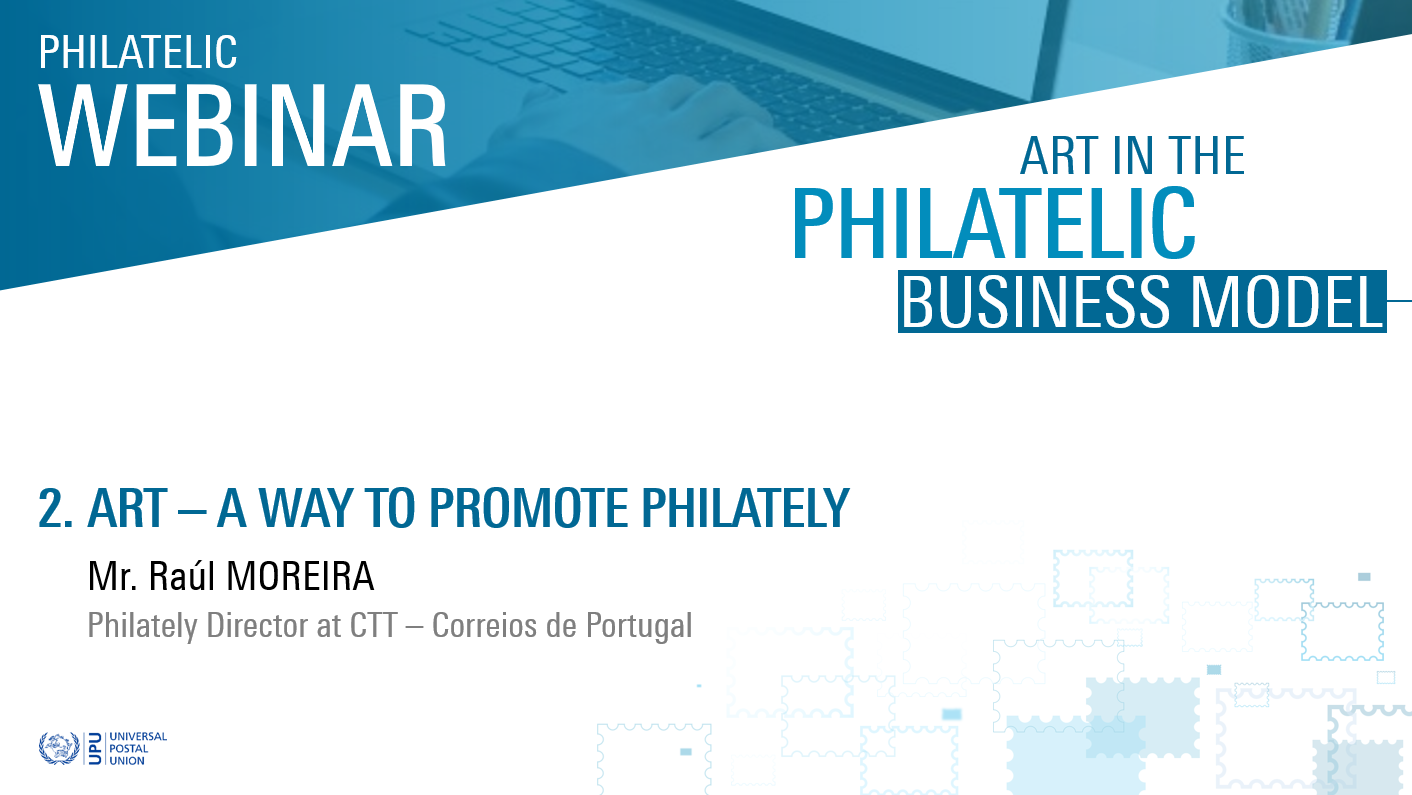 •
•
•
•

•
•

•
•

•

•

•
•
•
•
•
•
•